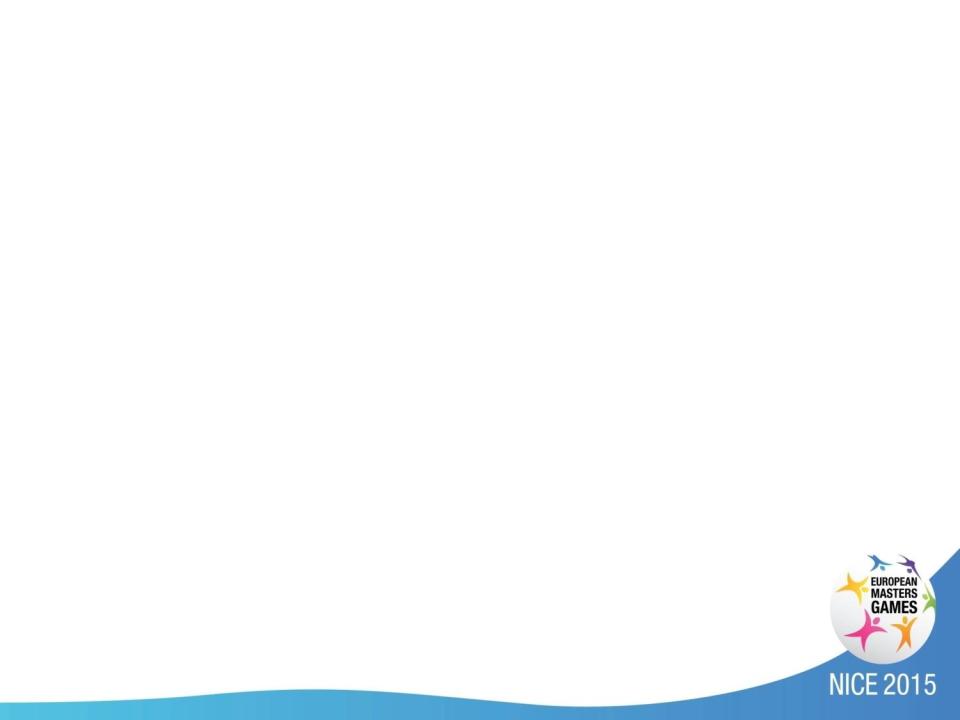 Final ReportEUROPEAN MASTERS GAMES NICE 2015 IMGA General AssemblyLausanne, SwitzerlandMonday 18th of April, 2015
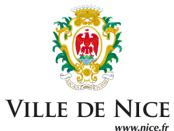 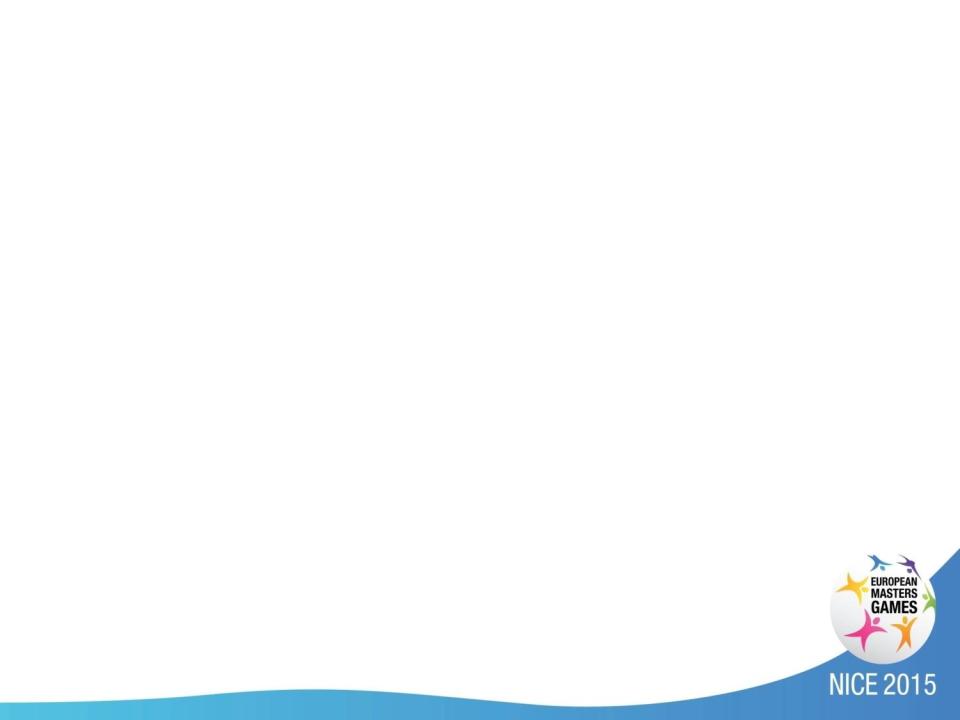 1. Key Figures

 2. Registrations on Sport and Nation

 3. Finance

4. Video
EUROPEAN MASTERS GAMES 
Key Figures
7’261 athletes
798 acc. persons incl.

80 countries
Average age: 52 
Youngest: 25 
Oldest: 96 ans
1.14 sports on average
1.86 discipline on average
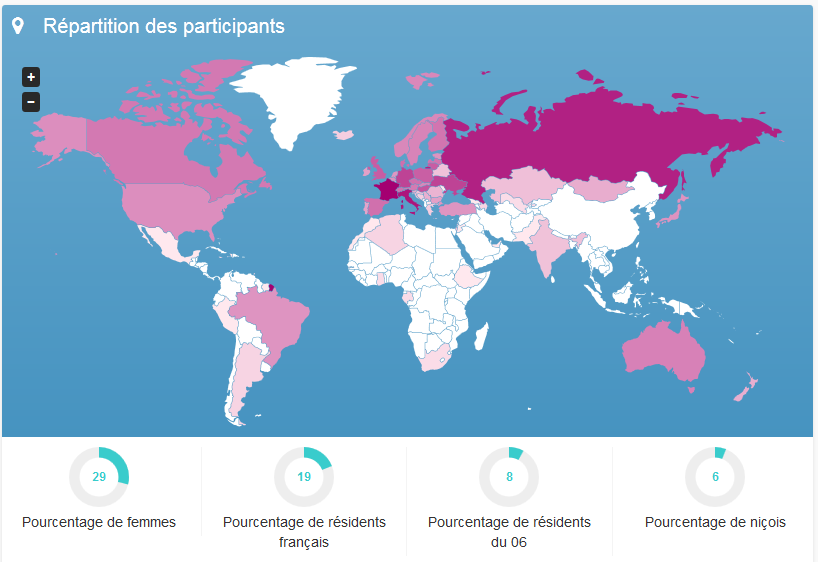 40 venues
27 sports
192 sporting events
1355 volunteers
29% women
EUROPEAN MASTERS GAMES 
Registrations on Sport and Nation
EUROPEAN MASTERS GAMES 
Budget & Economic Impact
City Investment : 2.25M EUR
Direct Tourisme Spending: 13,5M EUR
ROI : 6 Times